INTRO TO GRAPHIC DESIGN & PRODUCTION
COURSE DESCRIPTION
QUICK FACTS
Duration of Course: Semester
Credit: 1/2 
Grades: 9-12
Pre-Requisites: None
Department: Technology Education
Learners will develop skills in layout and design using a variety of software programs including Adobe Creative Suite software and use tools, equipment, and processes to develop visual and graphic images that combine text and pictures. Project-based activities may include embroidery, T- Shirt Design, Poster Production, vinyl graphic design and creation, laser engraving mugs and glassware, and hydro-dipping finished products.
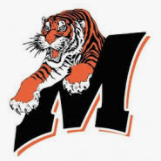